Electronic Information Resources/Services @ AIISH: Types and Access Modes
E-Resources
E-books 
E-journals
3. Databases 
4. Digital Research Repository
E-services
Bibliographic management
Discovery system
Online Public Access Catalogue
Plagiarism detection
Remote login
Writing support tool
E-Books
Electronic counterparts of print journals
Born Digital or Digitized
Features
Links to related information
Multimedia
Content Searching
Not many in Speech & Hearing
E-Journals
Electronic counterparts of print journals
Born Digital or Digitized
Features
Links to related information
Multimedia
Content Searching
Evolving technology
Not many in Speech & Hearing
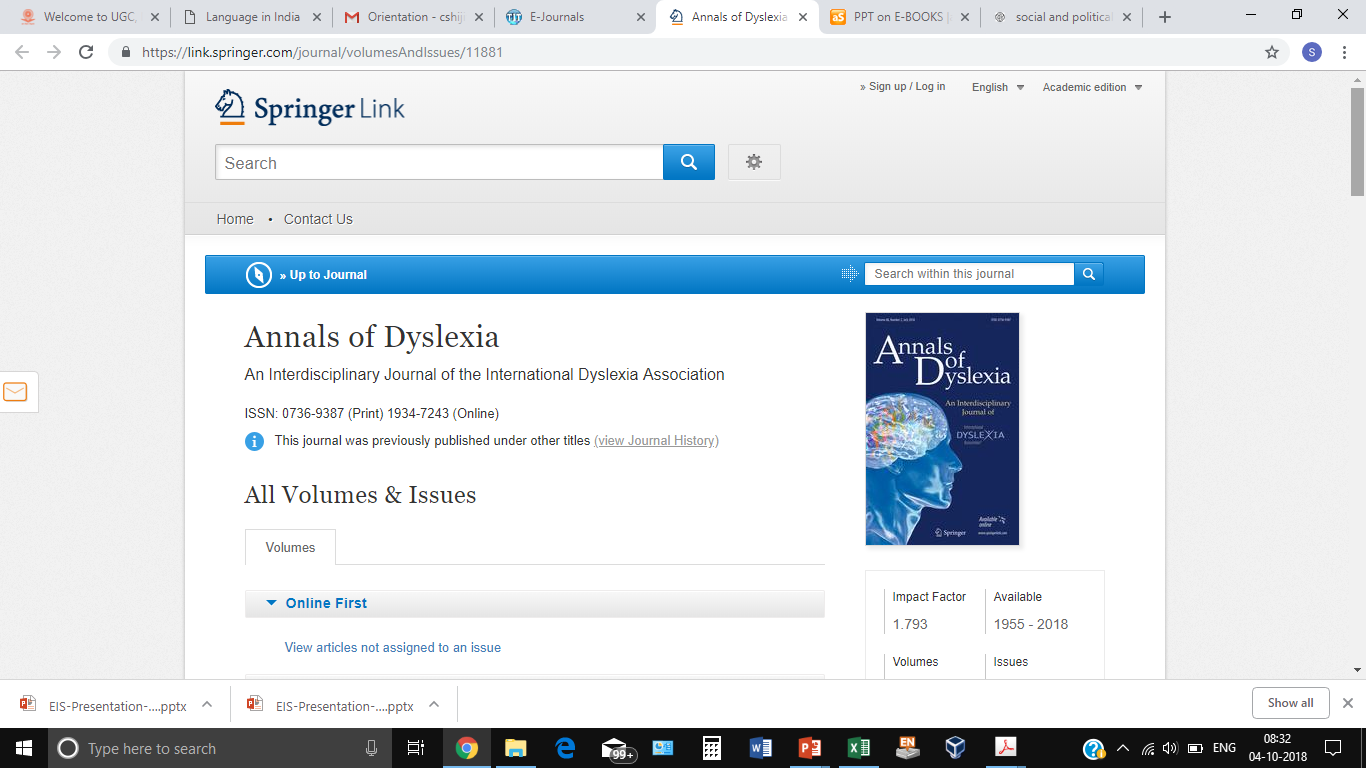 Databases
Collection of resources in a field
Content Types: 
Journal articles
Conference papers
Book chapters
Theses & dissertations 

Nature of Content:
Full-Text
Bibliographic
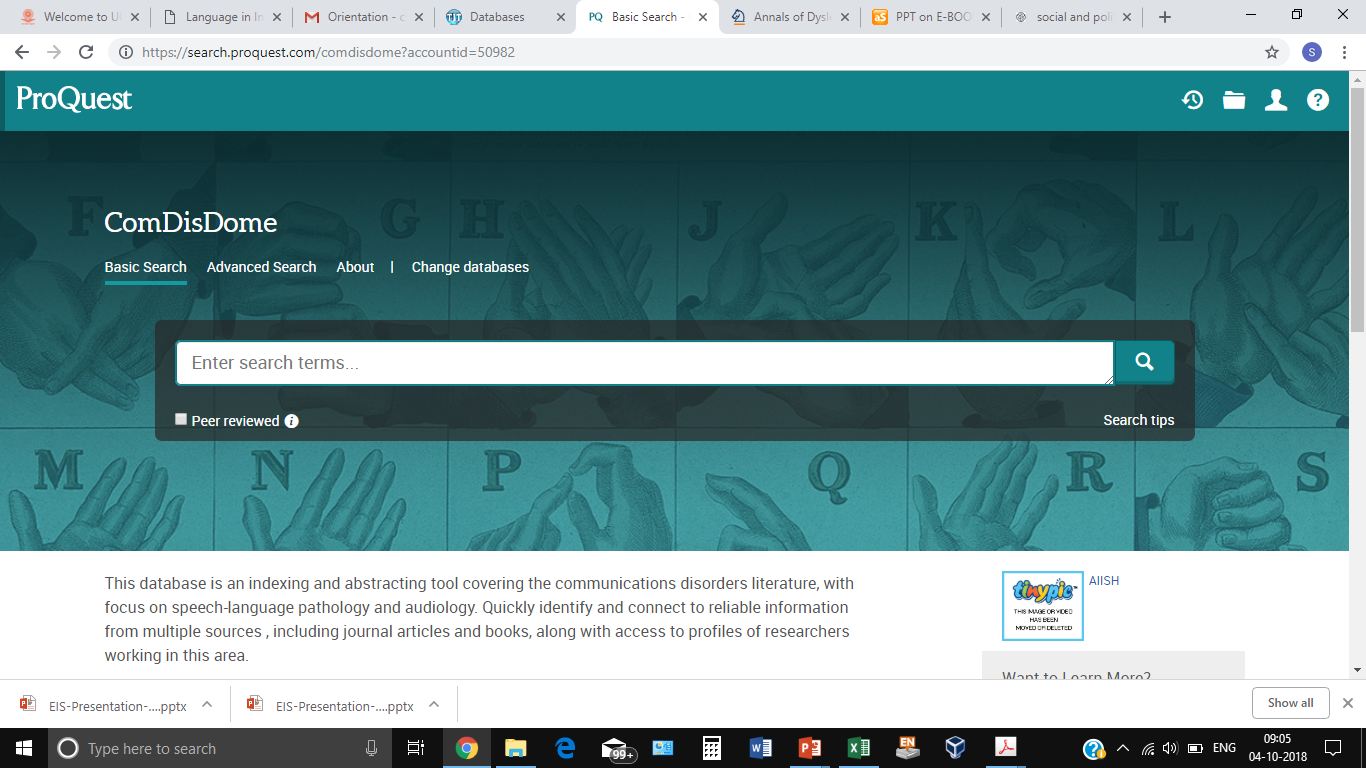 Research Repository
Organized Collection of Research Reports

Institutional Repository Vs National 

Subject-specific Repository Vs General
Bibliographic management system
Software tools for managing bibliography

Free Vs Fee-based

EndNote
Zotero
Mendley
Discovery System
A Variety of E-Resources
Scattered Information
Manual Searching
Common Search Tool
Online Public Access Catalogue
Tool for searching the print resources
Mainly books
Author, Title, Subject
Status, No. of Copies
Modern tools: Feedback
Plagiarism Detection Tool
Unauthorized copying  
Unethical 
Tools for detecting plagiarism
Remote Login Tool
Intranet Access
Access from Across the Globe
Writing support tool
Grammar
Style
Format
AIISH Library and Information Centre
E-books, E-jrnls, databases, Research Repository
OPAC, Remote login, Bibliographic management Plagiarism detection, Grammar checker
N-LIST service
ERMED
Access Modeswww.aiish.ac.in
Username & password based 
	Self-created
	Created by Us
	Intranet-based 
	Time-bound
	Any time
User Restrictions
	Only for AIISH Staff & students
	For all
Research Repository ...
A digital repository of research reports of AIISH
Contents
	PG Dissertations
	Independent Projects
	ARF Projects
	PhD Theses
Research Repository ...
Features & drawbacks
Largest sp.& hg. Repository
Various search options
Updated on a daily basis 
Not downloadable
Not copyable
No full-text searching
Content errors (Help us)
Missing pages
Research Repository ...
Access
User name & password based
Self registration 	
Free for all
Globally accessible
Databases..
Bibliographic 
		COMDISDOME
		LLBA  
Full-text		
			PsycARTICLES
			MedOne ComSci
Hybrid
		J-Gate
Free: PubMed, RehabData
Databases: Access Mode
Intranet-based only
Facility for personal account creation
N-LIST ...
MHRD, UGC, INFLIBNET
6000 + e-journals & 135000+ e-books
Publisher & Subject-wise browsing 
Searching through common interface 
Ebrary
N-LIST: Access
User name & password-based
Only for AIISH staff & students
No self-creation of account
Global access
ERMED
Educational Resources in Medicine
Ministry of Health & Family Welfare, GOI
Only E-journals
Intranet-based access
E-journals
Types 
AIISH subscribed – 115 nos. 
N-LIST – 66 nos.
ERMED – 240 nos.
Open Access – 200 nos. (Do not publish)
AIISH Archive- 14 nos. 
Access
 AIISH subscribed & ERMED: Intranet
 N-LIST: Username & Password based
E-books
Types
AIISH subscribed – 176 nos. 
N-LIST – 2826 nos. 
Access 
AIISH subscribed: Intranet
 N-LIST: Username & Password based
 E-book searching interface
Book CD-ROMs
Features 
Supplementary materials
		 Total = 250 +
Search: Keyword, title, subject & author
 Access
Intranet
Time-bound
Online Public Access Catalogue
Tool for searching print books
Intranet-based 
Provides:
			Location
			No. of Copies 
			Status
Plagiarism Detection
Software: Turnitin 
Access
	User name & password based
	Only for AIISH staff & students
	Global access
Remote Access Information Service
Remote login to intranet 
Access from across the globe
Username and password-based
Joint creation of username & password
Only for AIISH staff & students
Bibliographic Management System
Software: EndNote
Desktop based Activation

Writing Support Tool

Software: Grammarly 
User name & Password based